A great mimicker in a sweet person
IIIrd MEDICAL UNIT 
   CHIEF : 	DEAN PROF Dr.J.SANGUMANI  M.D, D.Diab.,
Assistant Professors :		Dr.PALANIKUMARAN  M.D, D.Diab.,
    Dr.SUDHA.,M.D.,
        Dr.SENTHIL.,M.D.,

PRESENTOR : Dr.NOORUL AMEEN
Case to be discussed
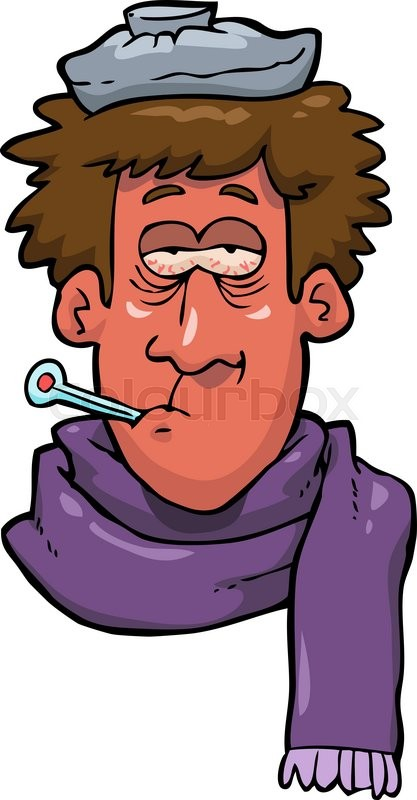 A 61 year old male patient k/c/o T2DM for 10 years came with complaints of

Fever for 20 days
Yellowish discoloration of skin for 14 days
Hopi
Fever for 20 days-intermittent , low grade associated with chills and rigor

Jaundice for 20 days associated with high coloured urine

Abdominal pain –right sided, dull aching, continuos, not radiating

Cough with expectoration-mucoid, no odour, not blood stained

H/O Loss of weight & Loss of appetite +
Past history		      Personal history
K/c/o TYPE 2 DIABETES MELLITUS on treatment for past 10 yrs , discontinued for past 2 weeks
H/O Bilateral hernia repair done 10 yrs before
Not a K/C/O HT, TB, BA, Heart disease
Farmer by occupation
Known smoker -30 pack years
Mixed diet 

Not an alcoholic
No known allergen
Physical examination
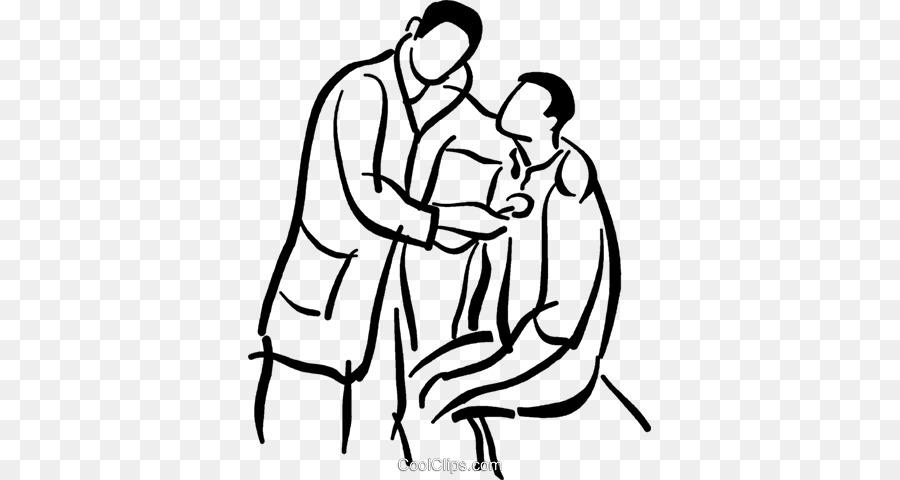 Patient conscious,oriented
Febrile
Thin built ,ill nourished
Icteric
Pallor+
No pedal edema
VITALS
BP-100/70 mmhg
PR-88/min
Temp-99.8F
SPO2 – 98% Room Air
RR-16/min
Systemic examination
CVS-S1S2+ no murmur

RS-BAE+ Trachea midline,coarse crackles in left Infraclavicular area

P/A-soft, not distended, no organomegaly
Right hypochondrial tenderness
Scar + in inguinal regions
CNS- conscious oriented, moves all 4 limbs
B/L pupil 3mm equally reacting to light
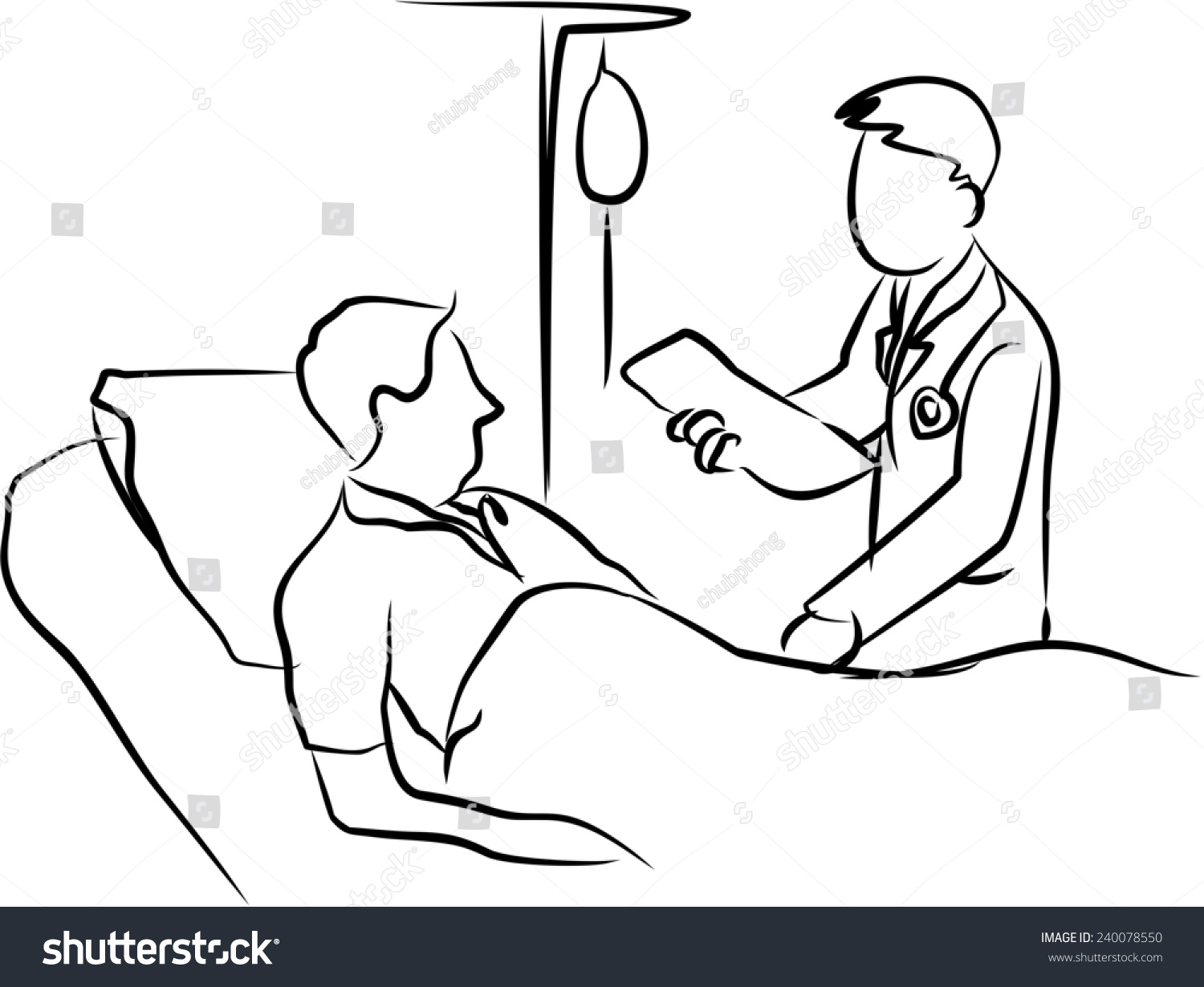 investigations
URINE ROUTINE

Alb - +
Sug - +
Cells – 2-3
ECG

 HR-100/min
 NSR
 normal axis
 PR-0.12
 QRS-0.06
 QT-0.28
 No ST T changes
CRP - + VE

ESR – 28 mm / hr

RBS – 247 mg/dl
FBS – 194
PPBS - 254
FLP

Total cholesterol – 167
TGL – 353
HDL – 22
VLDL – 71
LDL - 74
PLAIN CT CHEST
LEFT  UL 
CONSOLIDATION
MRI/MRCP ABDOMEN
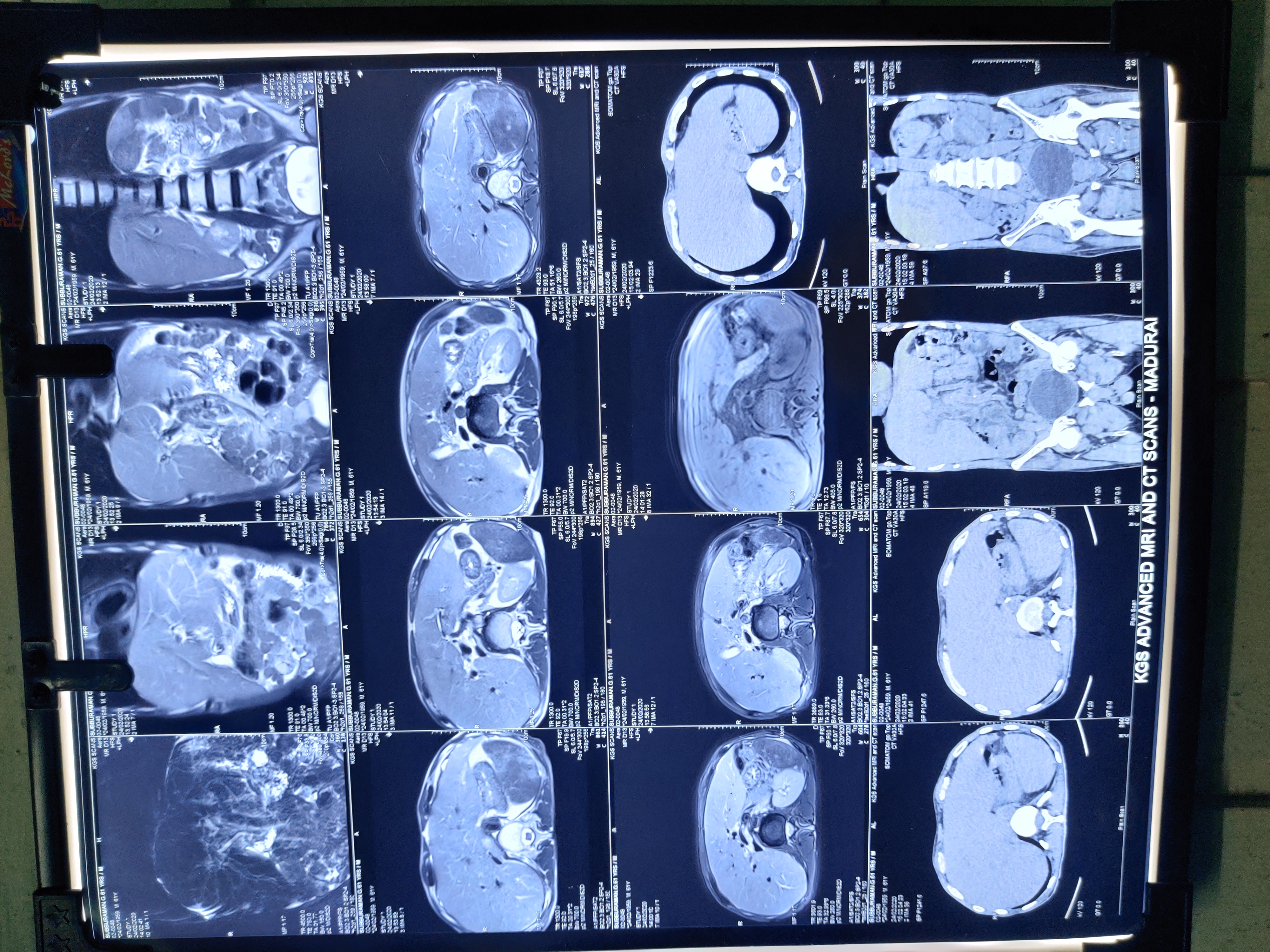 Hepatomegaly  with Periportral hyperintensity
GB is partially collapsed
IHBR/EHBR  Normal
NO evidence of stones noted in CBD
No evidence of biliary pancreatitis seen
Thin rim of fluid collection noticed in abdominal and pelvic peritoneal spaces.
No obvious demonstrable  pathology noted in rest of the abdominopelvic organs
   
 POSSIBILITY OF NON OBSTRUCTIVE  JAUNDICE (HEPATITIS) IS MORE   LIKELY
First provisional diagnosis
T2DM
ACUTE HEPATITIS
LEFT UPPER LOBE CONSOLIDATION
PANCYTOPENIA F/E
VARIOUS DOTS TO BE CONNECTED
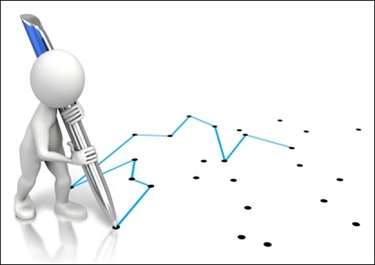 FIRST DOT- elevated liver parameters
Fever + rigor+ right upper quadrant tenderness

Elevated bilirubin both direct and indirect + significant elevated ALP

USG shows GB distended with no evidence of calculus

MRCP shows hepatomegaly with periportal hyperintensity with no feature of obstruction

Viral markers found to be negative

Considered  to be ACUTE CHOLANGITIS
SECOND DOT- left upper lobe consolidation
Fever + loss of weight + loss of appetite + cough with expectoration

 K/c/o T2DM

CECT shows patchy air space opacity in apicoposterior segment of LEFT UPPER LOBE

Sputum AFB-NEGATIVE,Sputum CBNAAT-NO MTB DETECTED

Consider to be INFECTIVE/TB etiology

BAL C/S  and CBNAAT sent
Third dot- pancytopenia f/E
Fever +jaundice

PS shows  
RBC -Normochromic Normocytic  
WBC normal in number, no immature cells
Platelet normal in number and morphology

BONE MARROW ASPIRATION- normoblastic erythropoeisis, no atypical cells seen
Considered to be infective etiology
DCT - - VE

VCTC – non reactive

Viral markers - -ve

RC – 0.5 %
Work up panel
Urine C/S-No growth
Blood C/S-No growth
IGM Lepto- negative
IGM Scrub- negative
VCTC-non reactive
HCV Ab- neg,
HBs Ag- neg,
IgM HAV- neg,IgM HEV-neg
Connecting the dots
Constitutional symptoms

Associated type 2 Diabetes

Left upper lobe pneumonia 

Pancytopenia 

SEPSIS with cholangitis
the  new dot
USG abdomen shows multiple hypoechoic cysts noted in splenic parenchyma

CECT Abdomen shows multiple well defined hypo densities noted in all poles of spleen

Expert radiologist opinion obtained to be MULTIPLE SPLENIC ABSCESS
Splenic abscess
FURTHER WORKUP
ECHO –
LVEF-55%
Grade 1 lv diastolic dysfunction
No vegetations seen

Blood culture /sensitivity is repeated
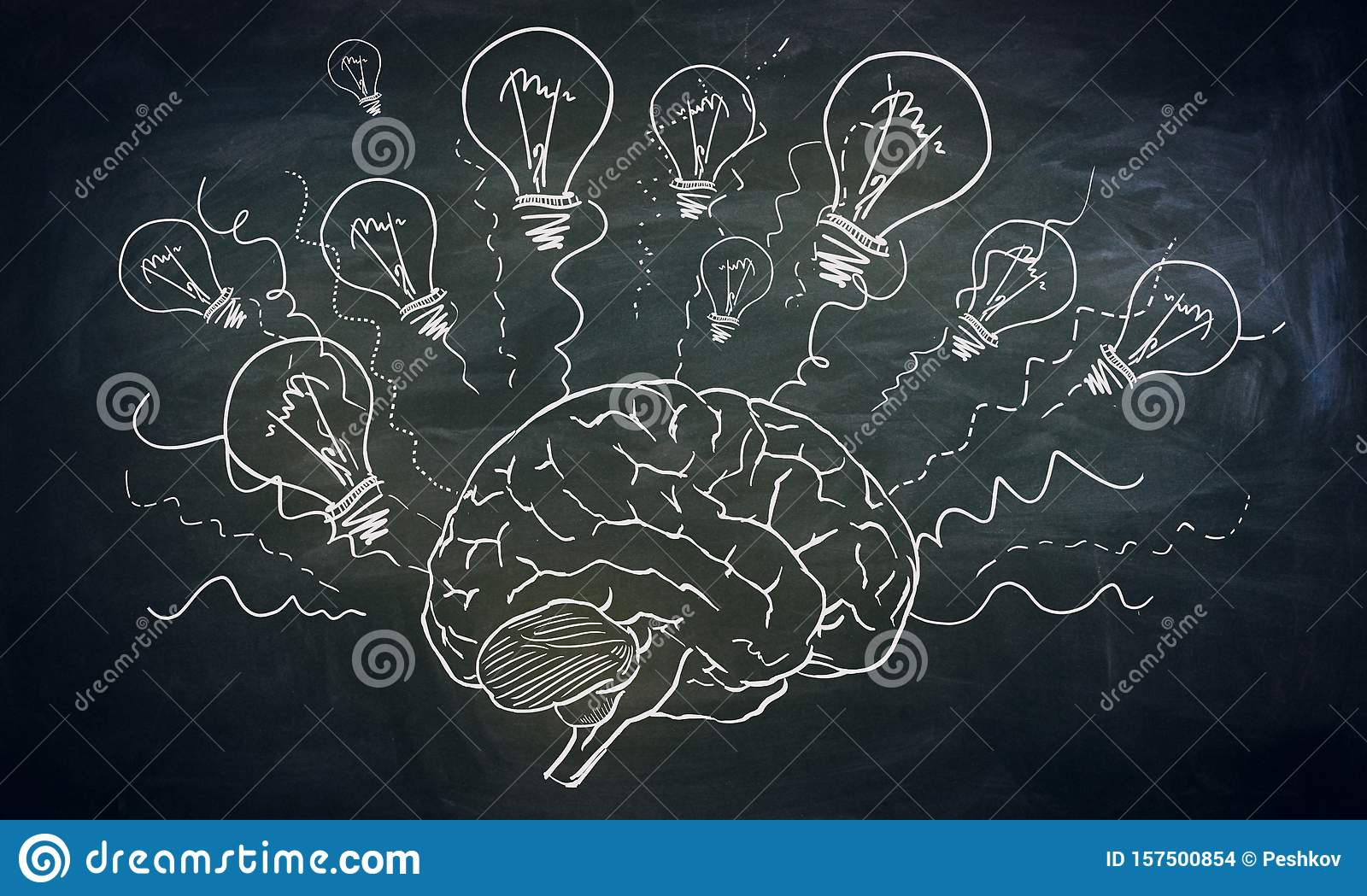 Treatment
Earlier treated with broad spectrum antibiotics-ceftriaxone+metronidazole

Glycemic control maintained by subcutaneous insulin regimen

Other supportive care
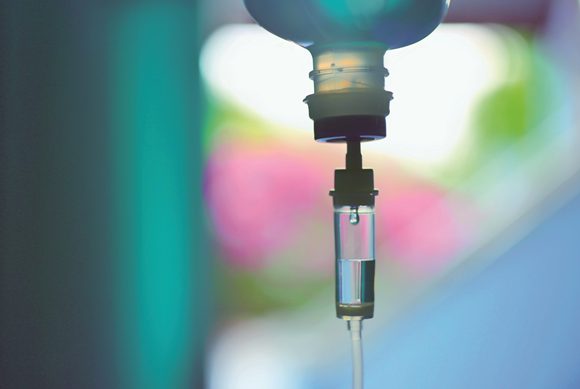 In the view of clinical suspicion of melioidosis, antibiotic ceftazidime has been started.

Patient went into septic shock, In spite of  inotropes & medical management ,Patient succumbed.
Later Blood culture report revealed the growth of BURKHOLDERIA PSEUDOMALLEI
Final diagnosis
T2DM / SEPTICEMIC MELIOIDOSIS
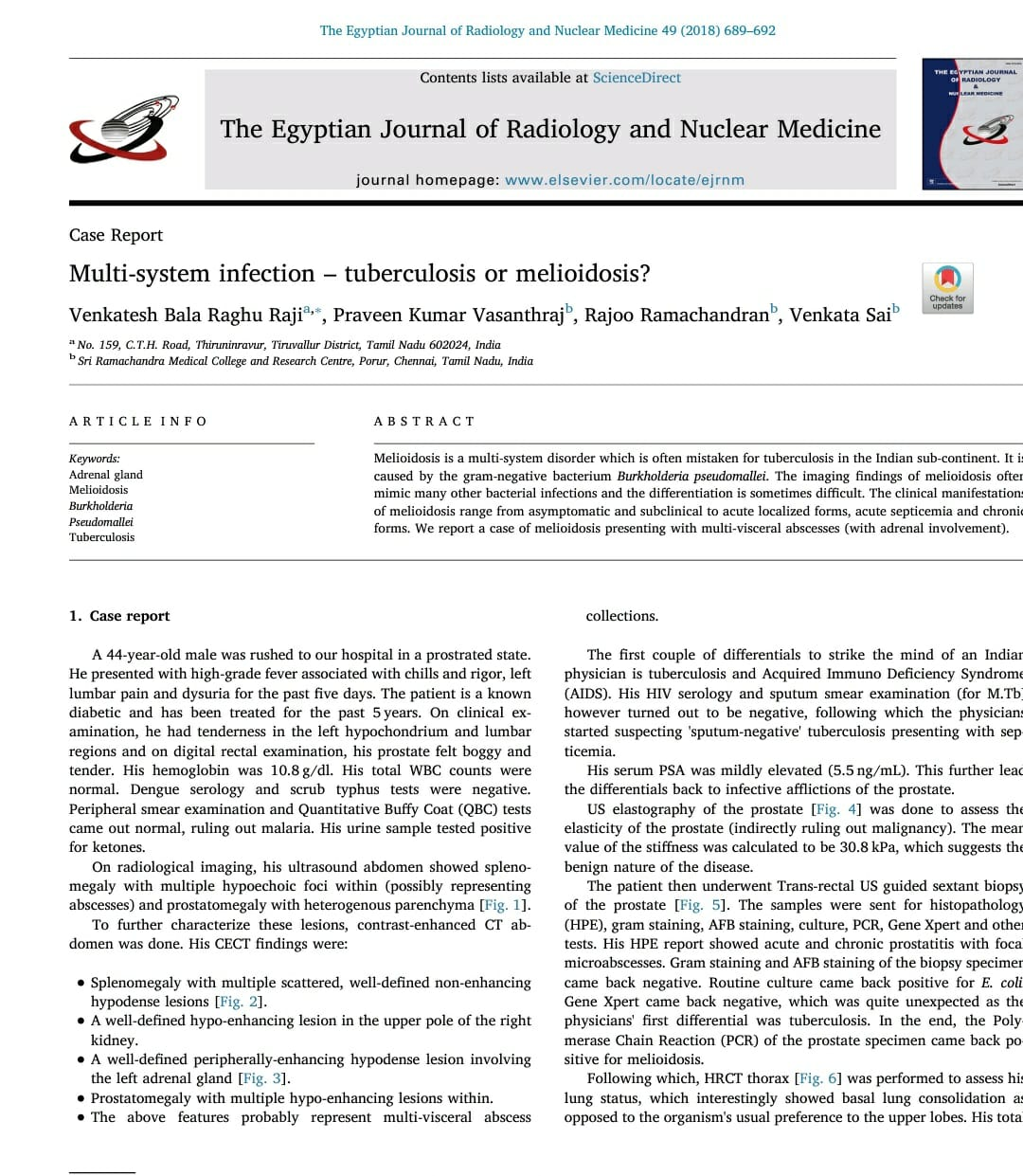 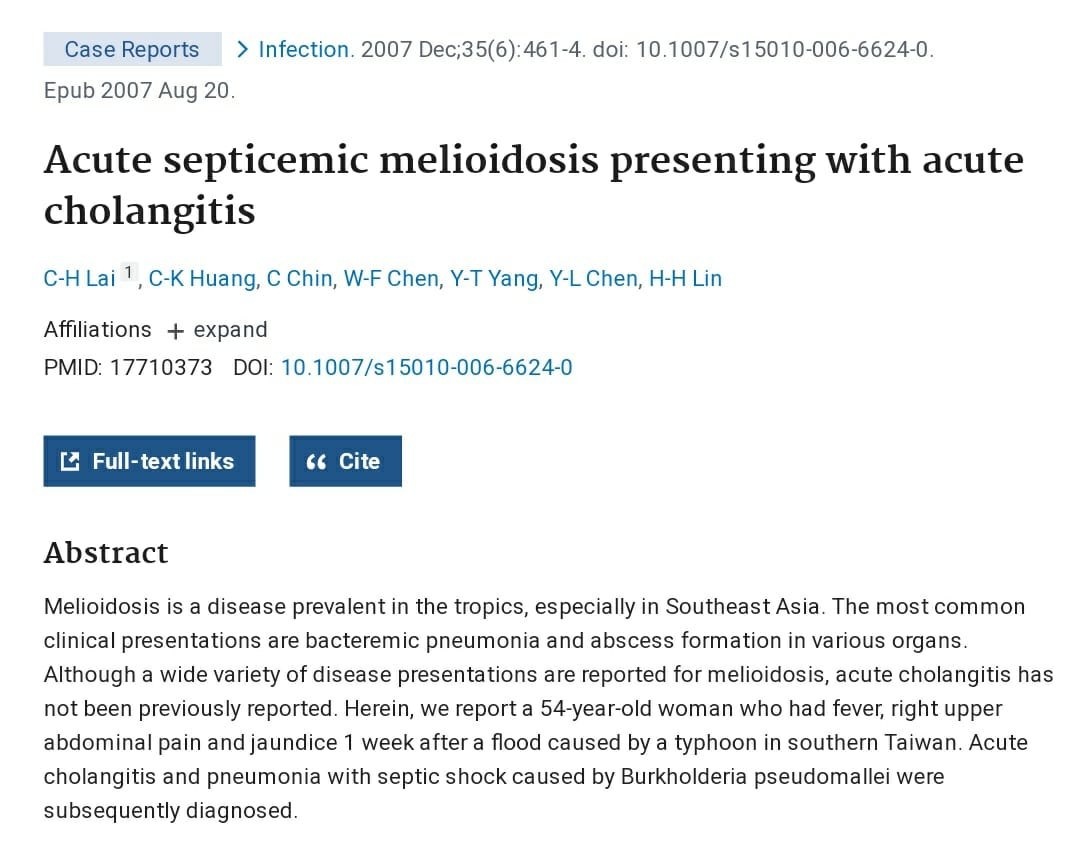 journals
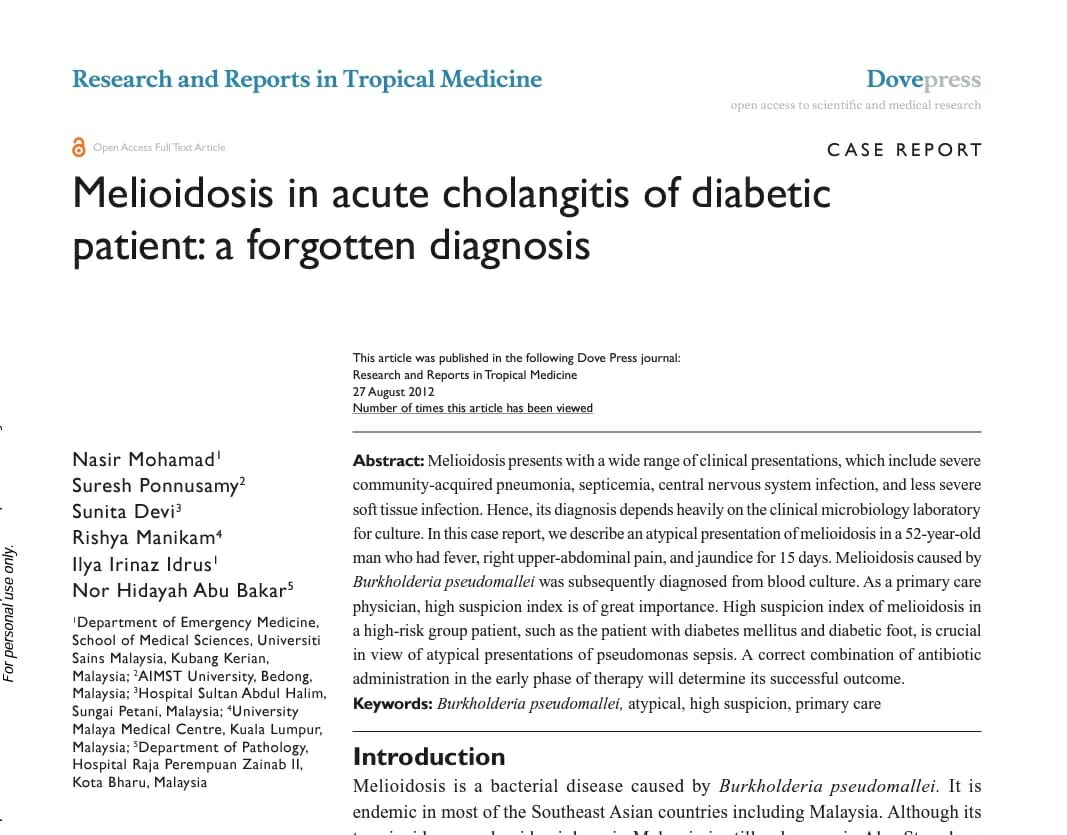 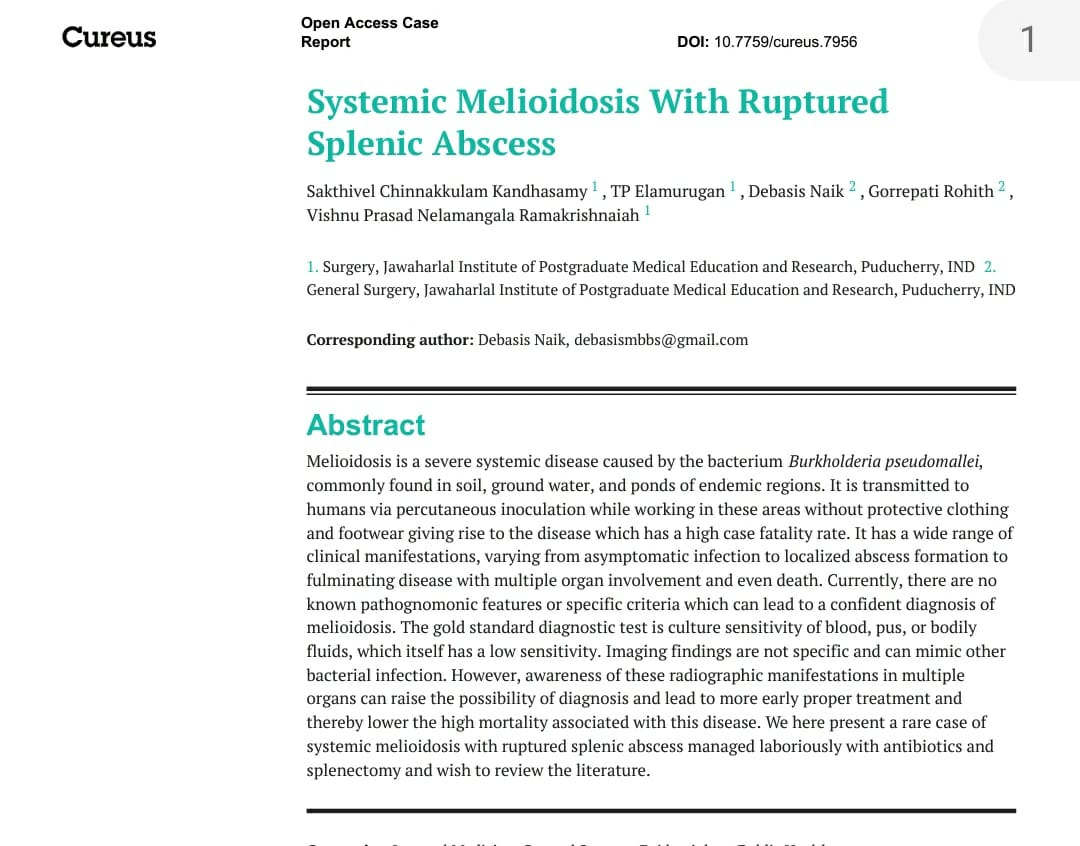 Thank  you